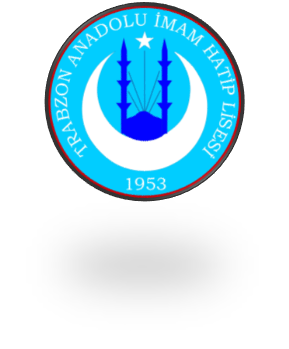 Trabzon Anadolu İmam Hatip Lisesi
Geçmişten Geleceğe
Telefon: 0462 321 65 15
Fax: 0462 321 49 36
E-mail: trabzonihl@hotmail.com
Adres: Bahçecik Mahallesi Refik Cesur Caddesi 
İmam Hatip çıkmaz Sokak No:7 ORTAHİSAR/TRABZON
https://trabzonihl.meb.k12.tr/    http://instagram/trazonihl      http://facebook/Trabzon Anadolu İmam hatip Lisesi
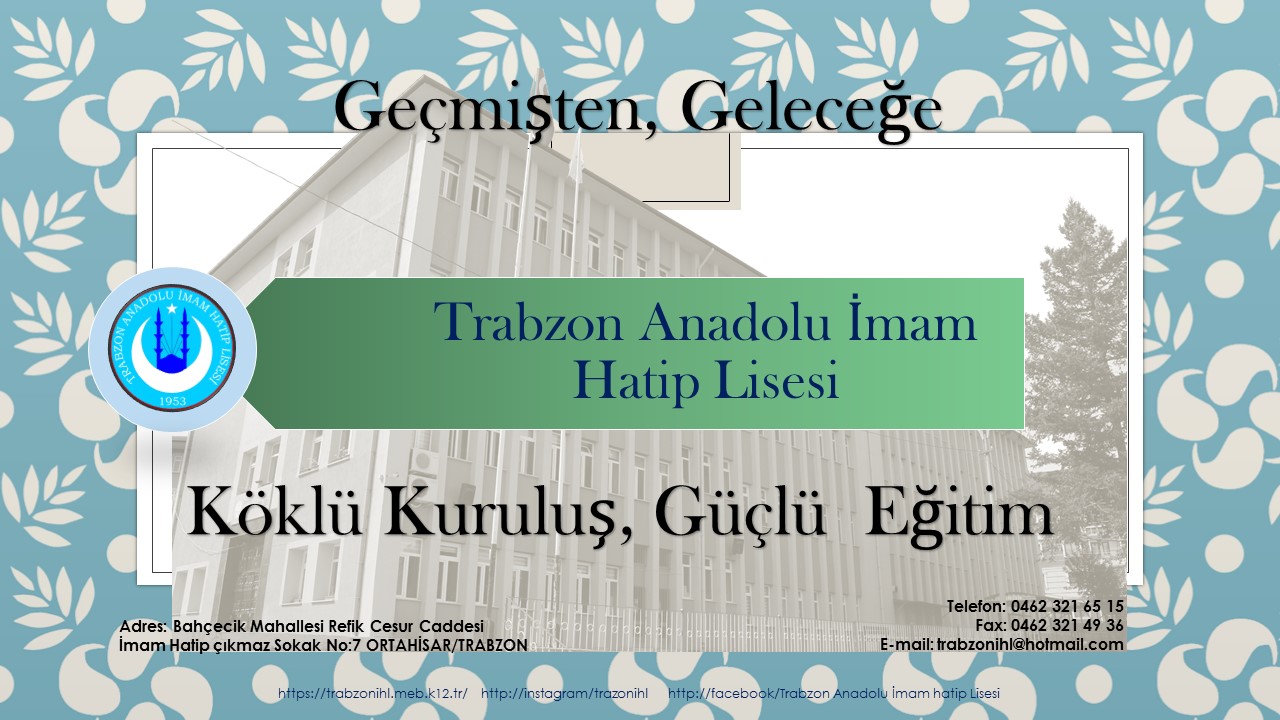 Geçmişten Geleceğe
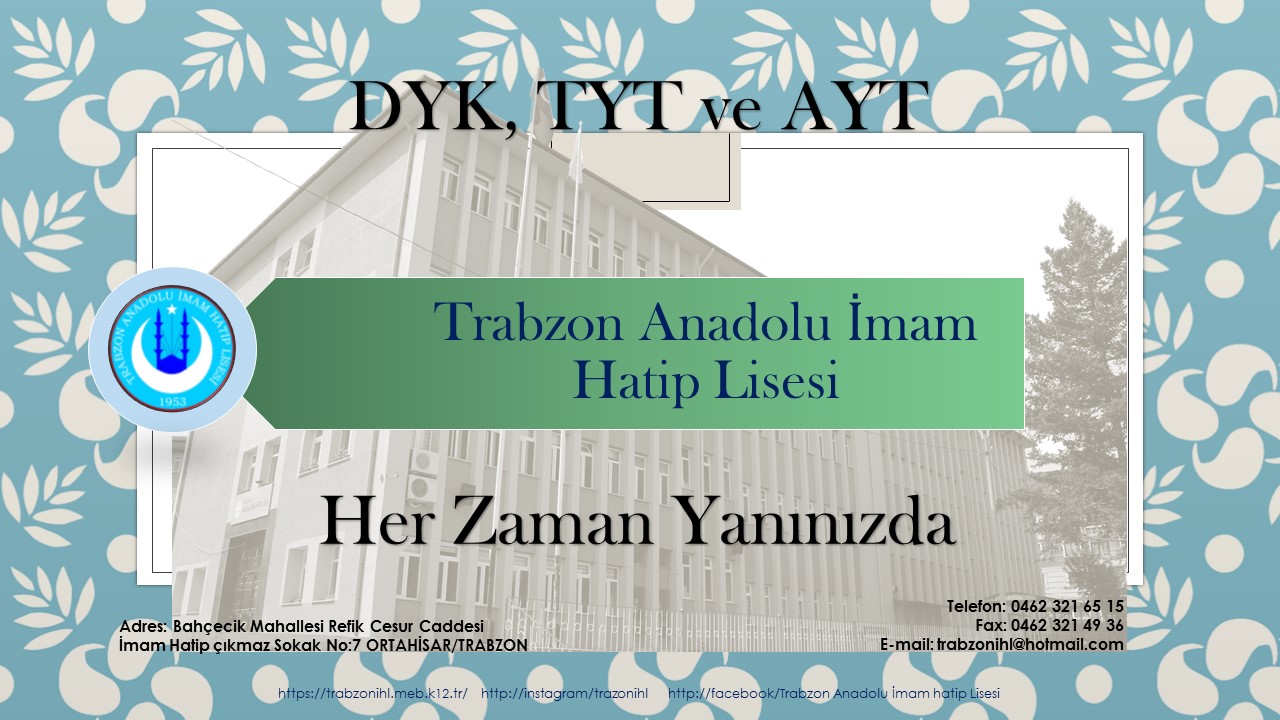 Geçmişten Geleceğe
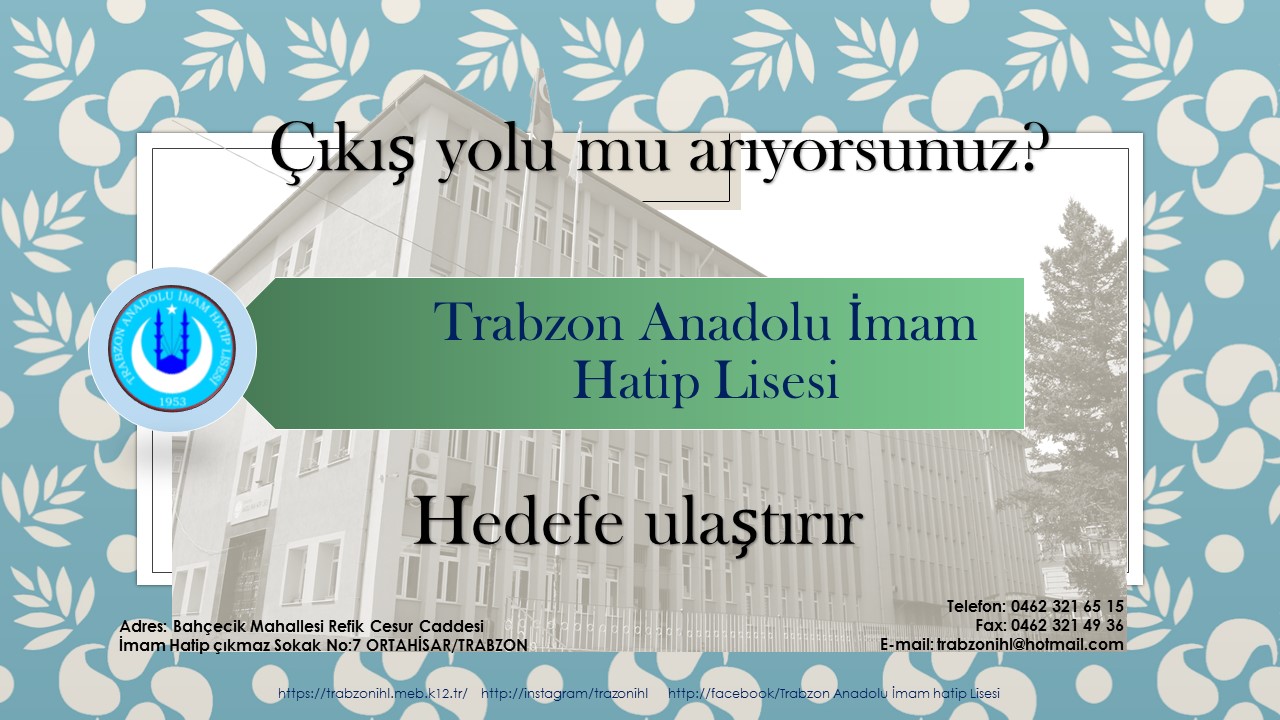 Geçmişten Geleceğe
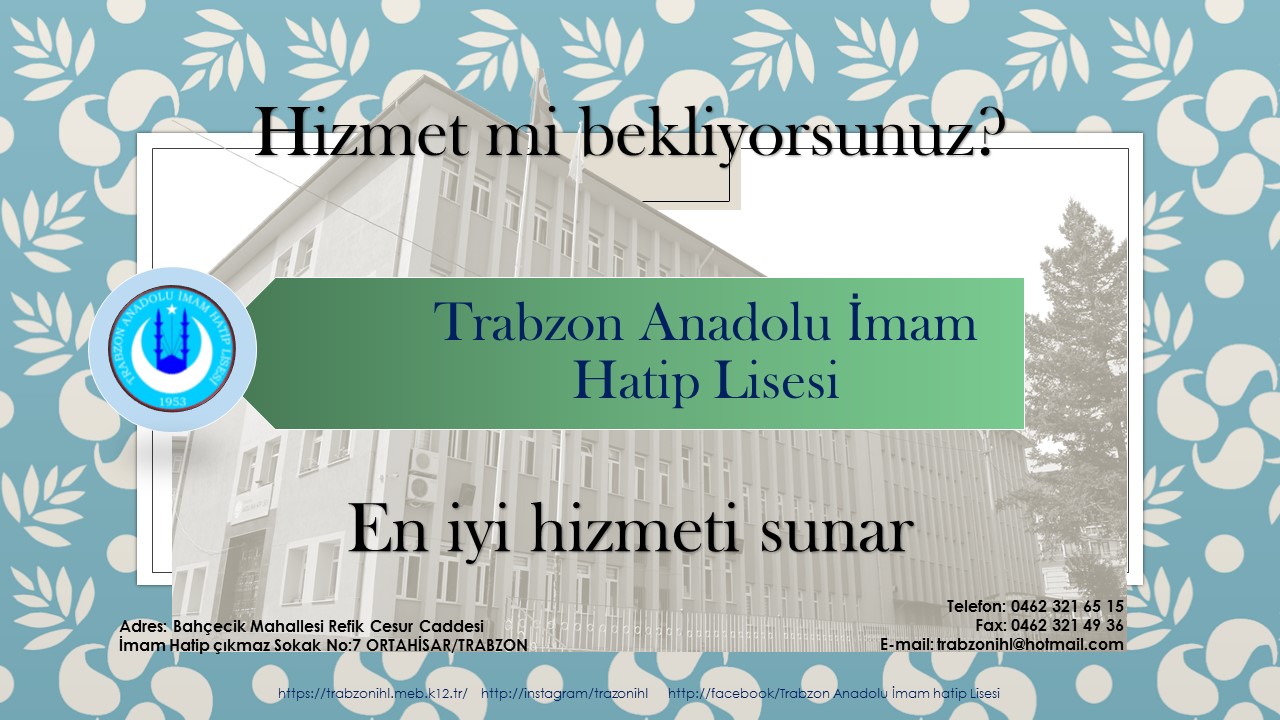 Geçmişten Geleceğe
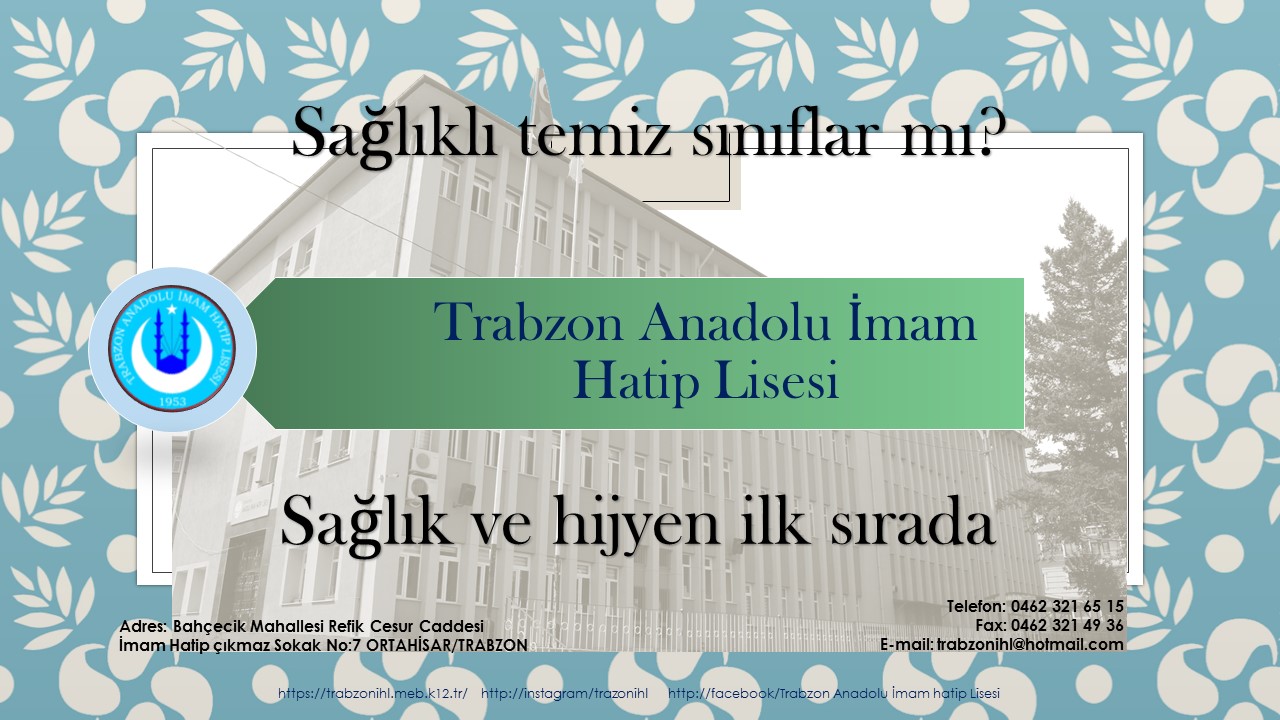 Geçmişten Geleceğe
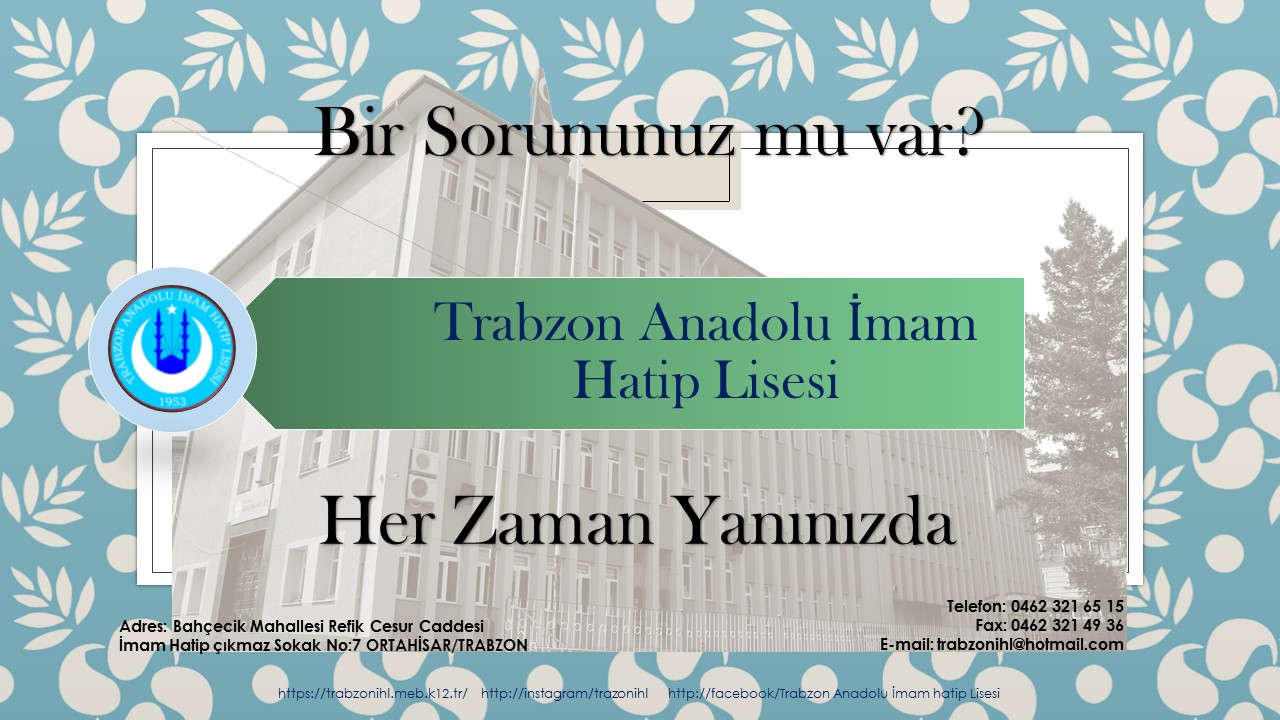 Geçmişten Geleceğe